Sweet Sue has the last laugh
Vocabulary
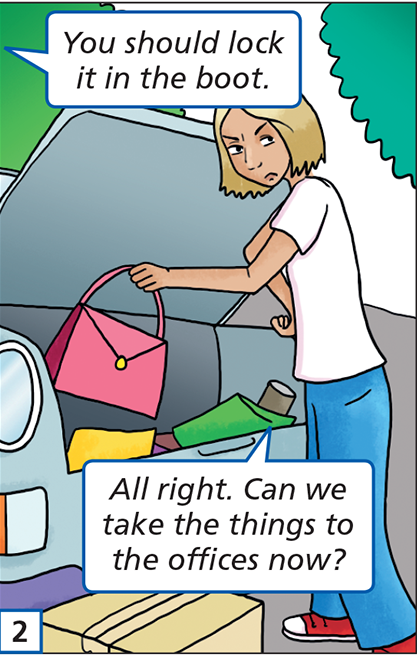 boot /buːt/ a space at the back of the car





van   /væn/ a car used for carrying goods
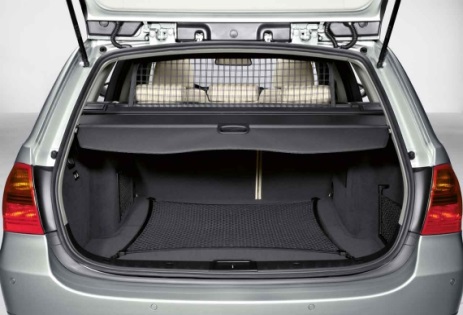 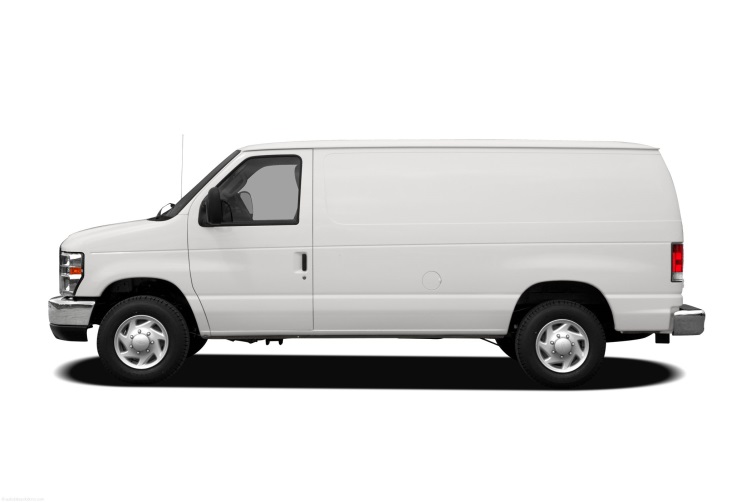 stairs /steərz/ a set of steps


trip over -  to stumble on something
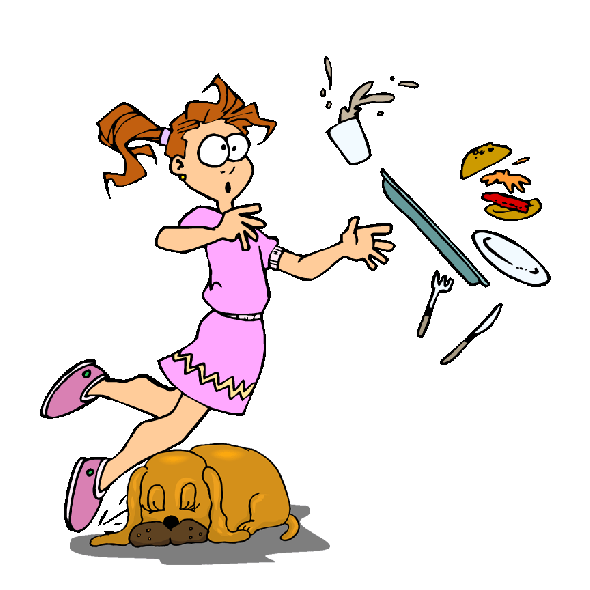 bend over – to move your body downwards
bet /bet/– to be certain 


advice /ədˈvaɪs/ an opinion that someone offers in order to help